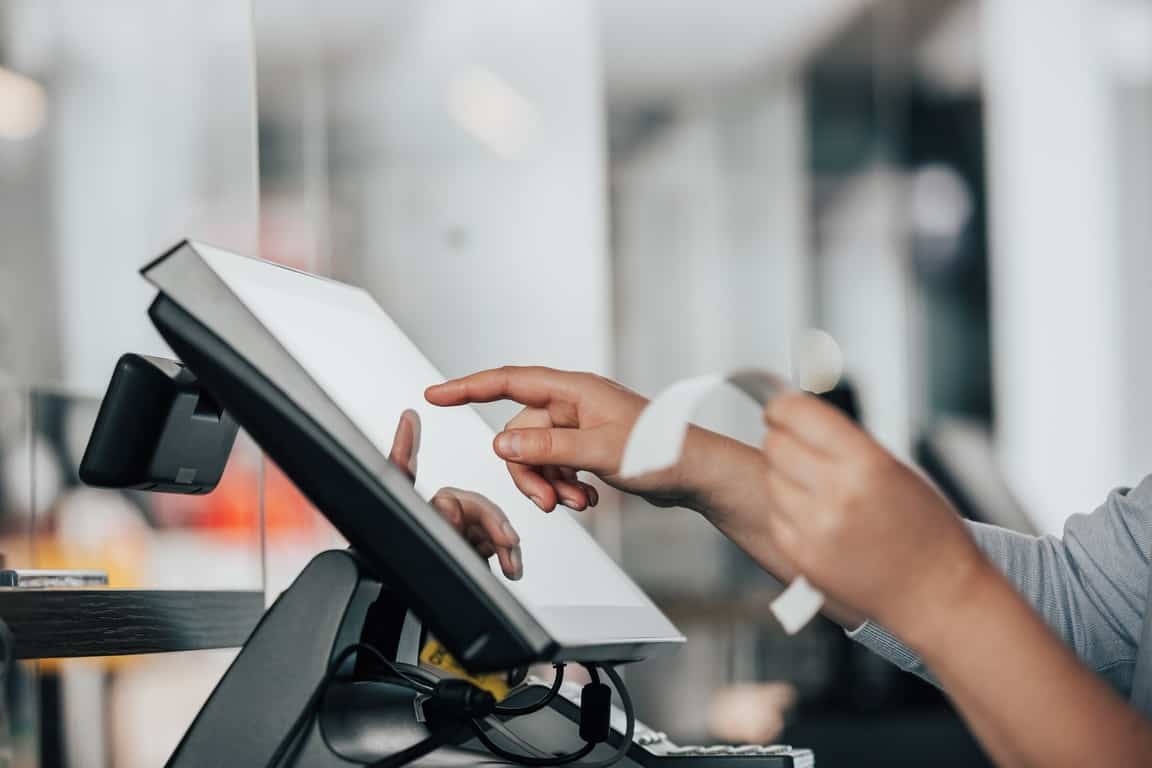 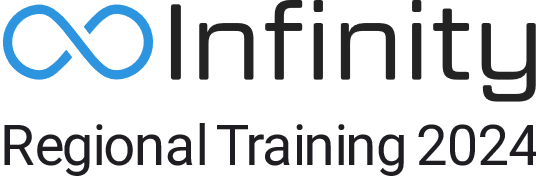 TroubleshootingPoint of Sale:
Common Issues and Fixes

February 2025

Katie Mitchell, Implementation Specialist
Agenda
1.
Common Sales Order Errors
2.
Correcting Misallocated Items
3.
Processing Returns and Deposits
4.
Finalizing and Reversing Sales Orders
5.
Best Practices for Preventing Errors
Identifying Common Errors
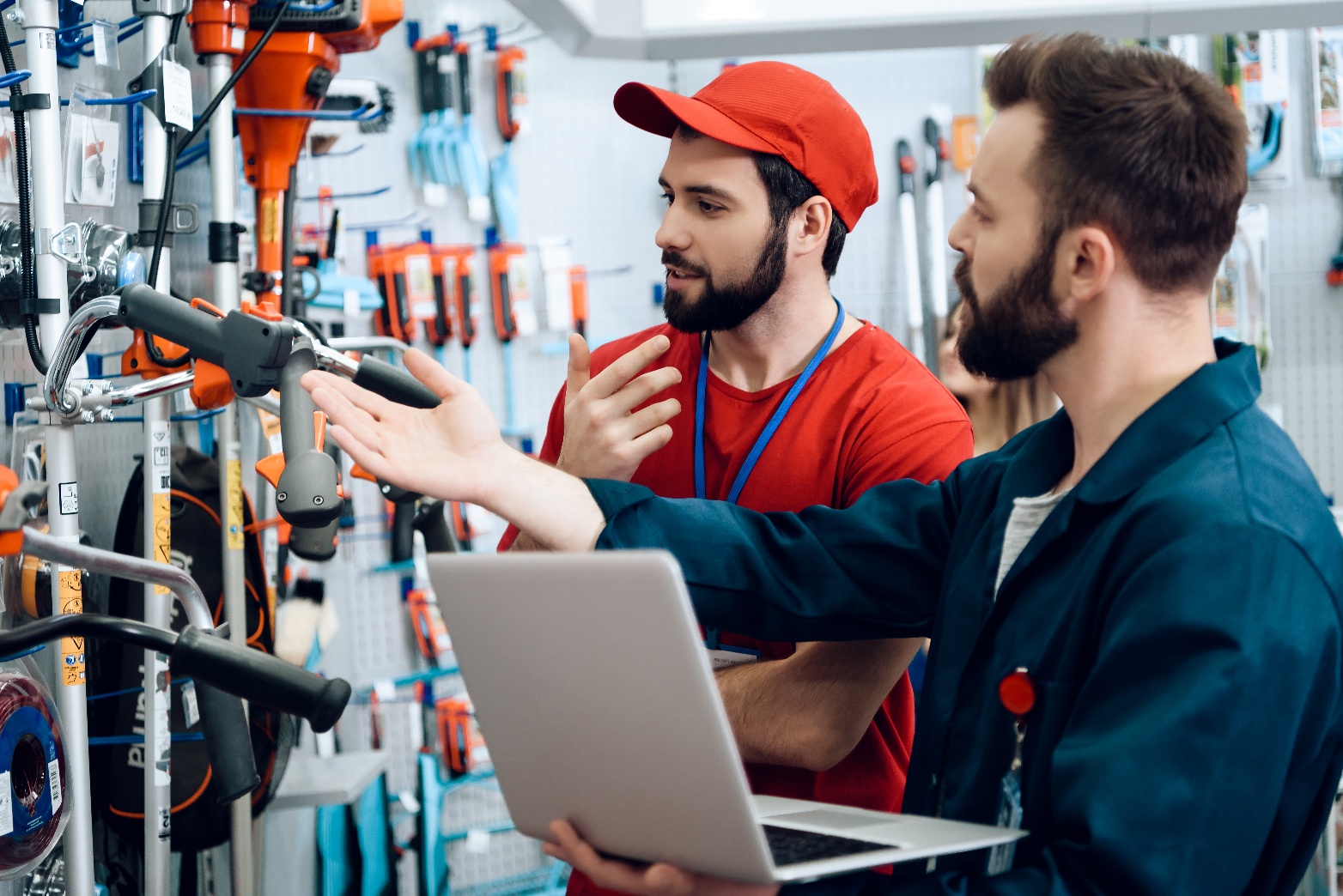 Misapplied payments or deposits.
Incorrect pricing or discounts applied.
Items added to the wrong location or sales order
Unfinalized sales orders cluttering the system.
Fixing Misallocated Items in a Sales Order
Navigate to the Sales Order
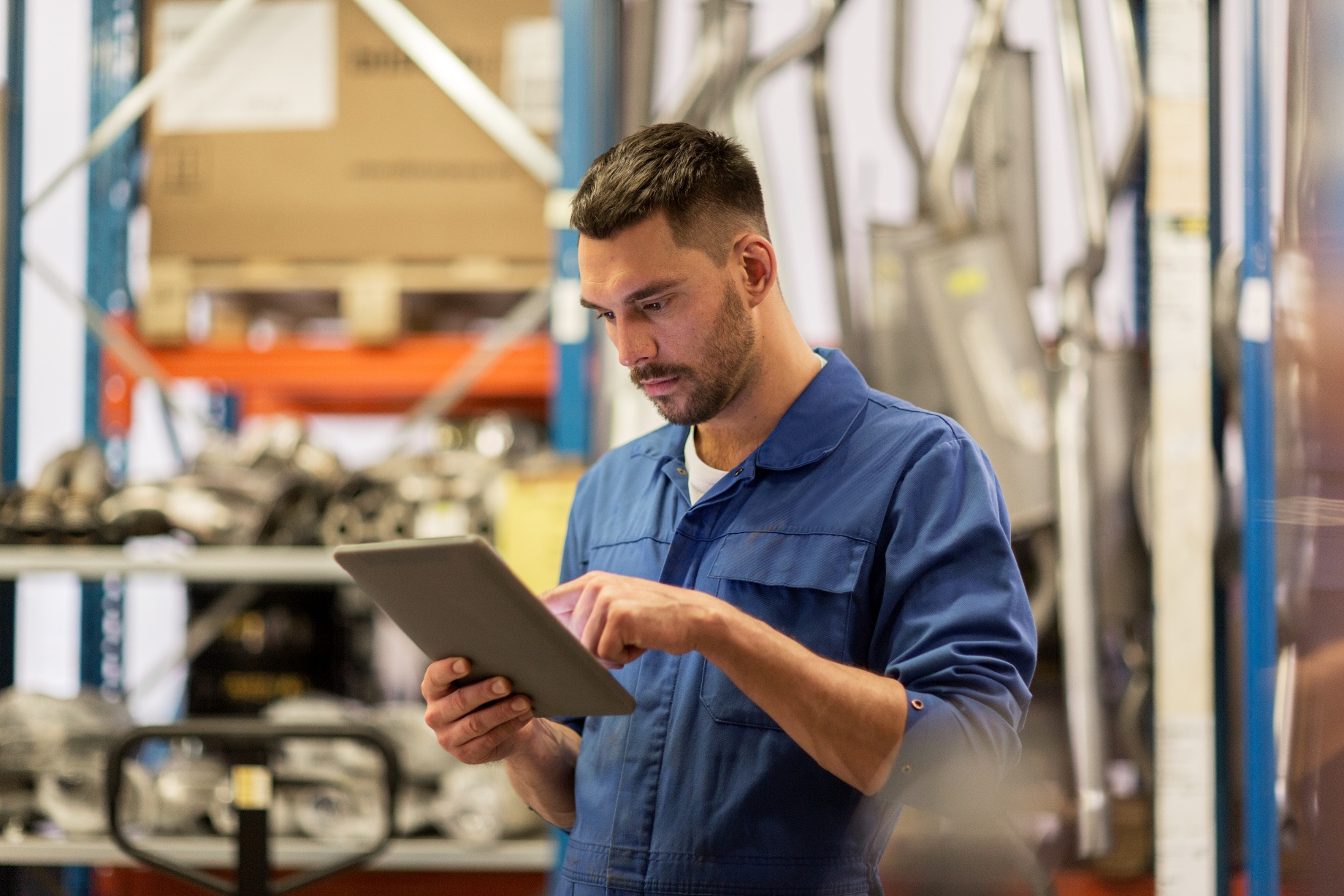 Locate the order using Customer Name, Order ID, or Date.
Reallocate Items
Use Options > ReAllocate Current Order to assign the item to the correct location or status..
Managing Returns and Refunds
Processing Product Returns:
Refunding Customer Deposits:
Open a New Sales Order.
Add the item being returned, ensuring the Qty is entered as a negative value.
Verify the pricing and taxes are correct.
Finalize the order to reflect the return in inventory and financial records.
Navigate to the Original Sales Order.
Access the Payments Tab and select Return Deposit.
Choose the refund method (e.g., credit card, cash, or check).
Proactive Solutions for POS Accuracy
Use Reports for Monitoring
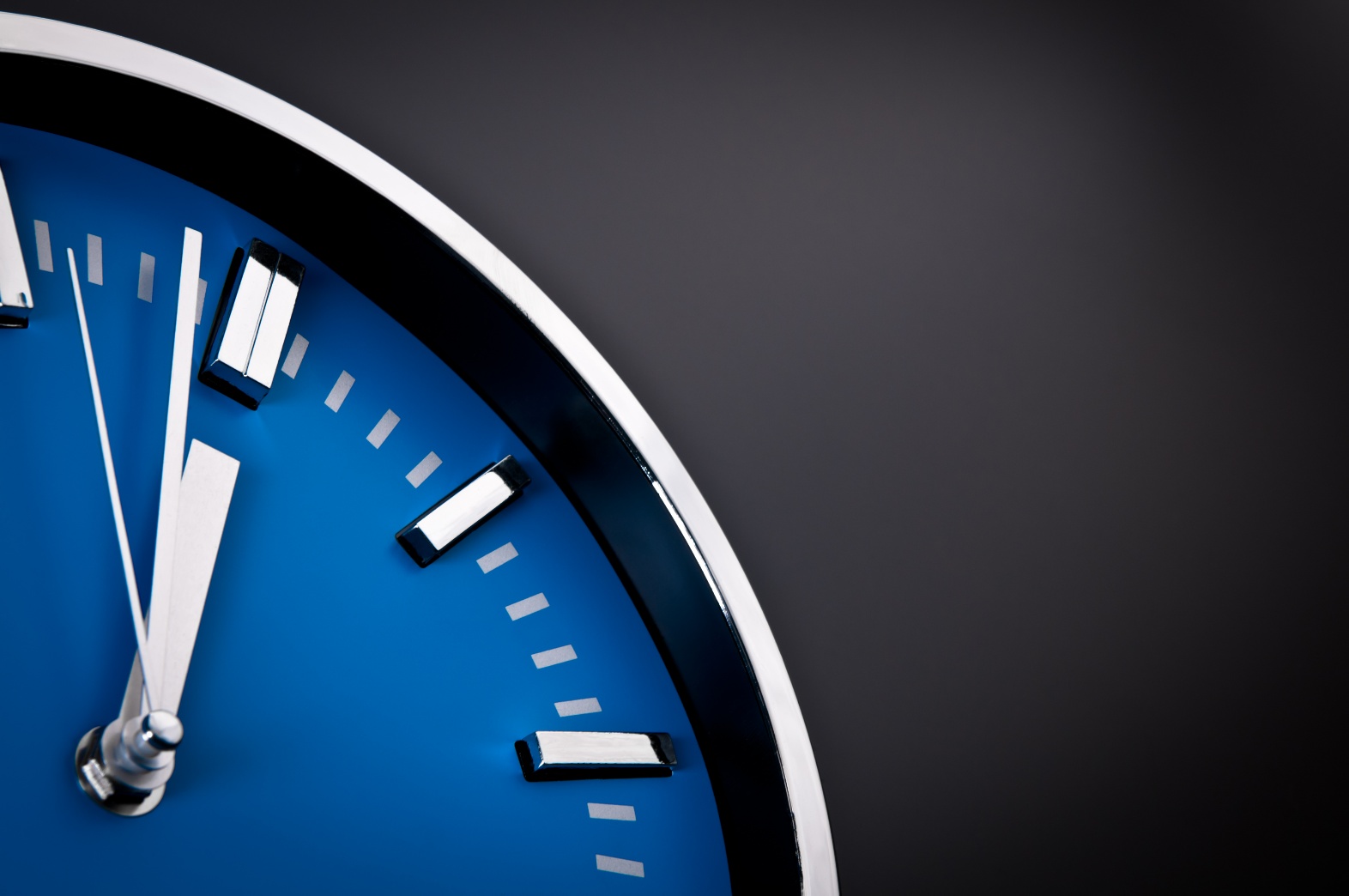 Sales Order Audit Report :  Applications > Sales > Sales Reports > Sales Order Audit Report
Identify pricing or quantity changes in processed orders.
Product Pricing Report: Review pricing across inventory for discrepancies.
Train Staff
Regularly train employees on proper data entry techniques and workflows.
Audit Weekly
Set aside time to review recent orders and correct issues.
Master POS Troubleshooting
Identify common errors and implement corrections using IDEAL tools.

Leverage reports like the Sales Order Audit Report to monitor changes.

Train staff regularly to ensure accurate sales order entry.
Challenge your team to review and finalize all open sales orders in IDEAL. Use filters to identify orders by status, complete any missing details, and ensure your inventory and financial records are accurate.
Next Steps
Review your current sales orders for unresolved issues.
Use the Sales Order Audit Report to identify adjustments.
Train staff on proper order entry techniques.
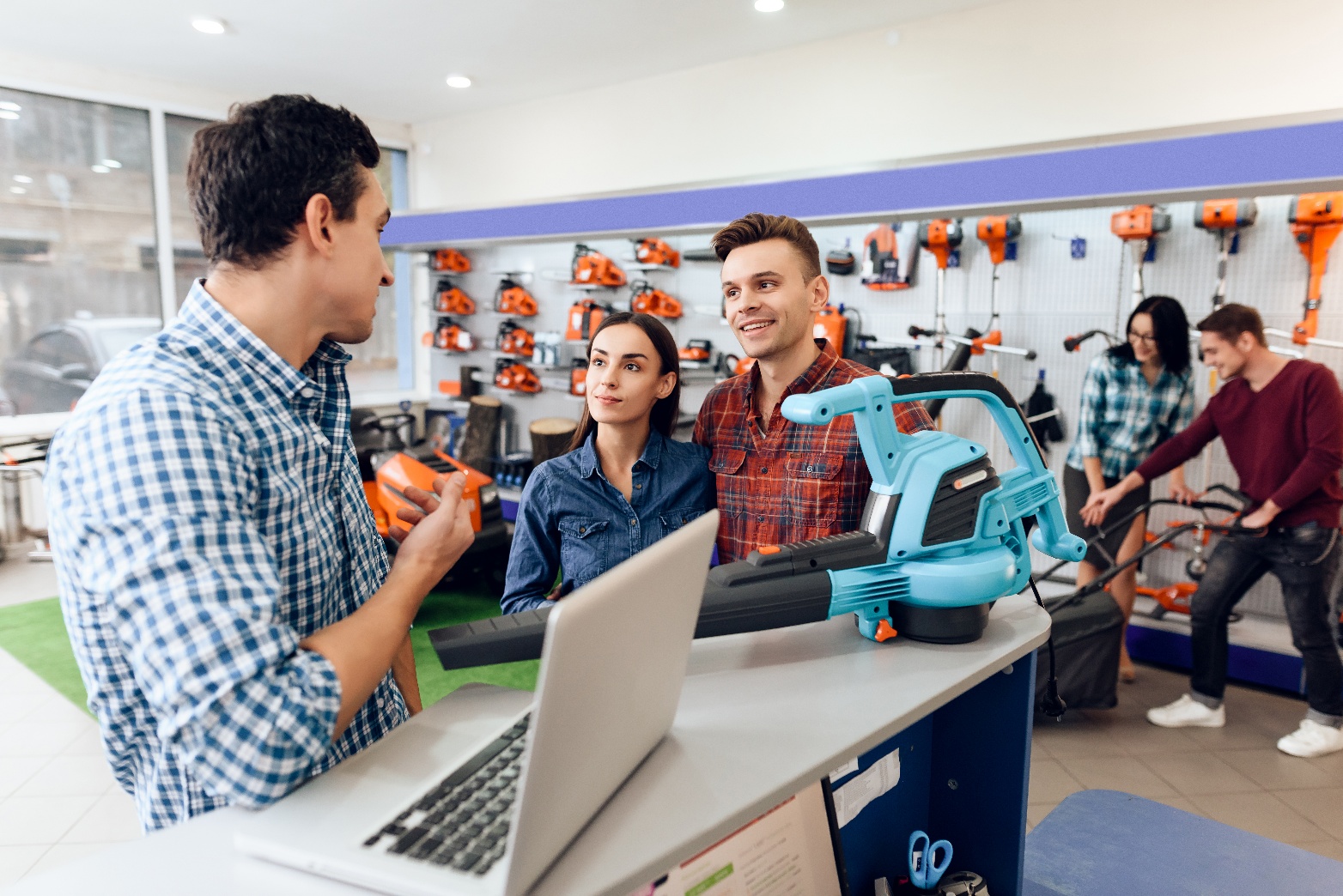 Knowledge Base Resources
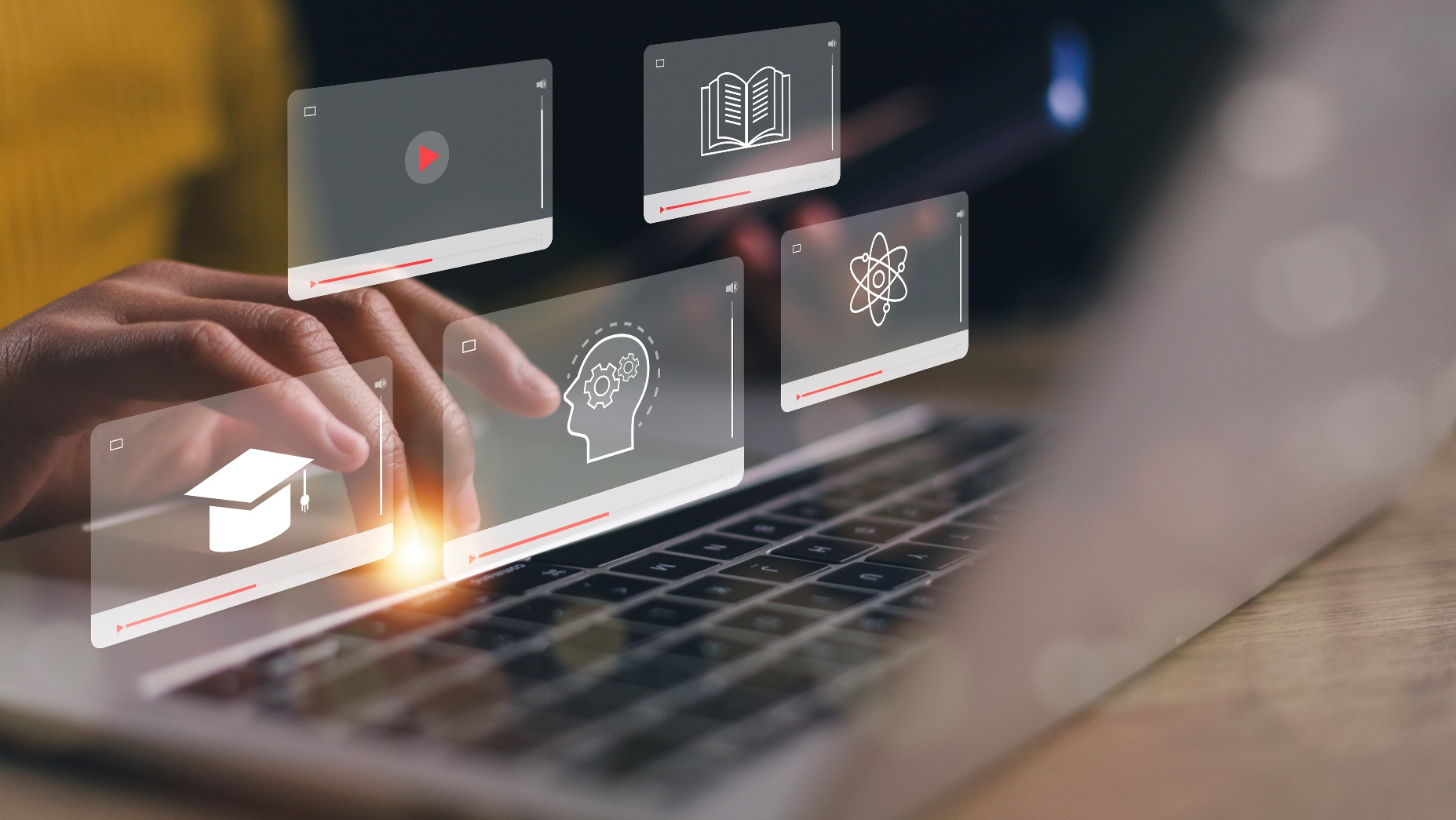 Recording a Product Return

Restricting Rights to Reversing Invoices

Returning a Customer Deposit On An Order

When Adding A Serial Number To A Sales Order The Net Price Changes To A Different Price

How to Re-allocate or Un-allocate All Orders

Voiding or Reversing an Invoice
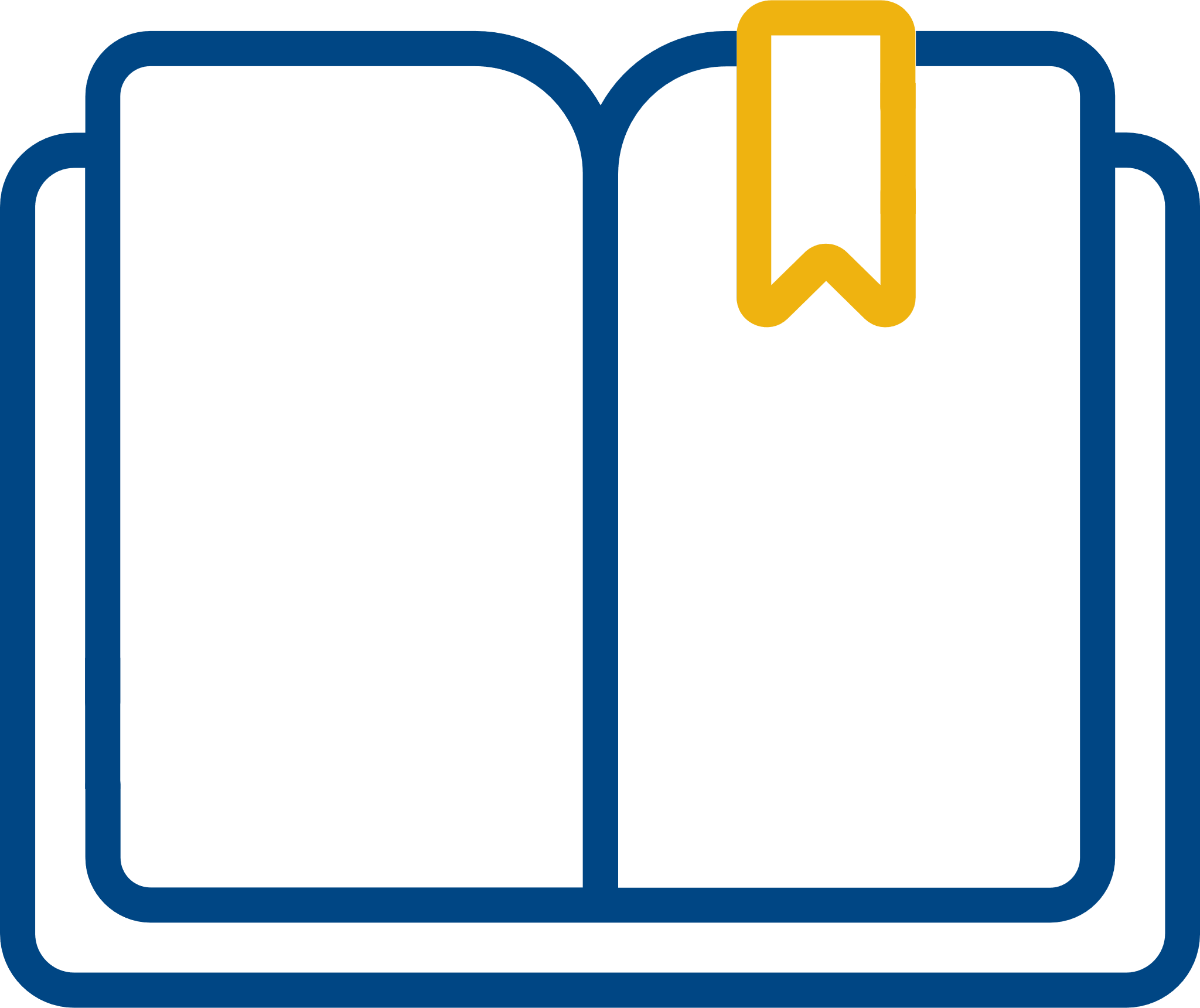 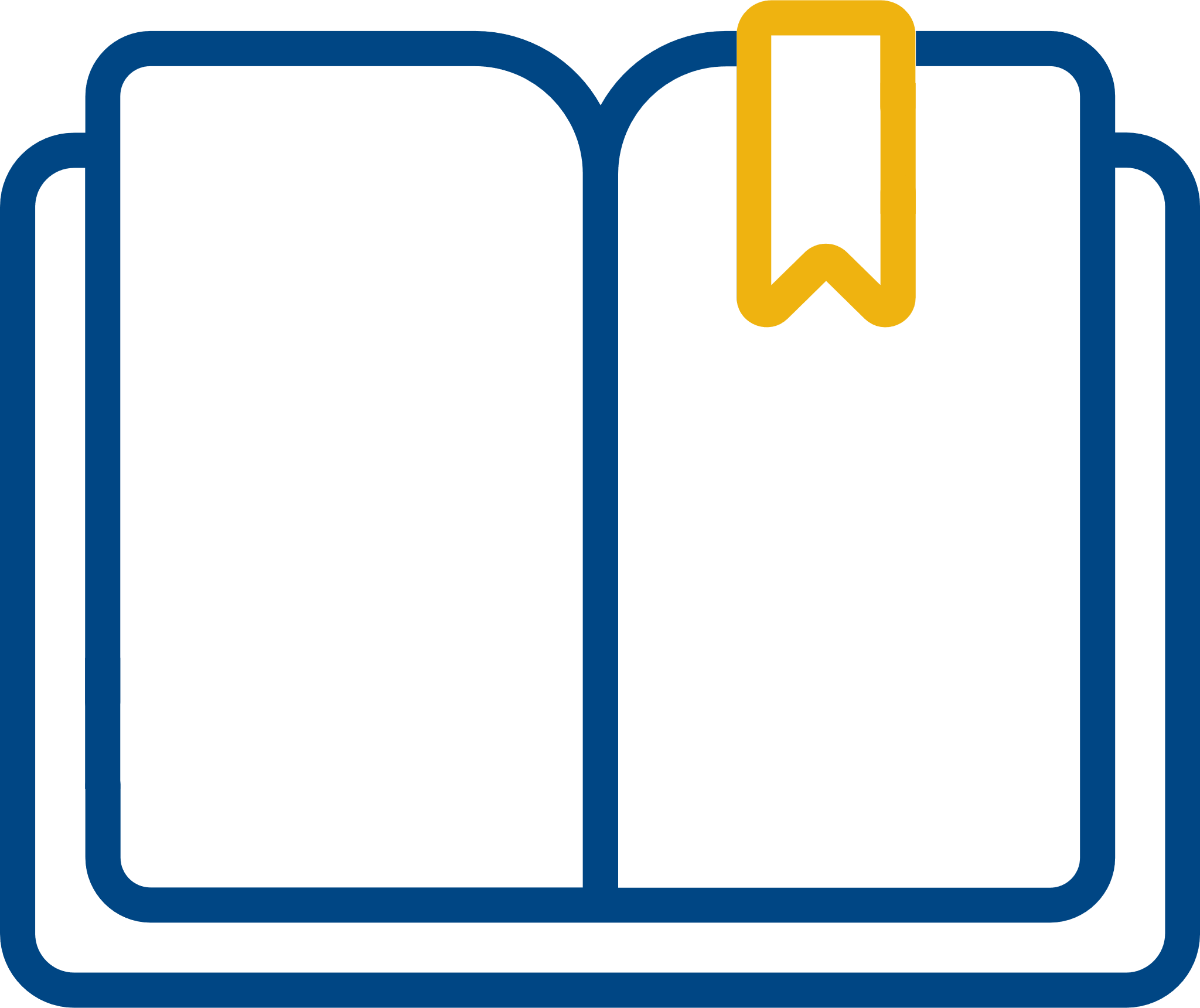 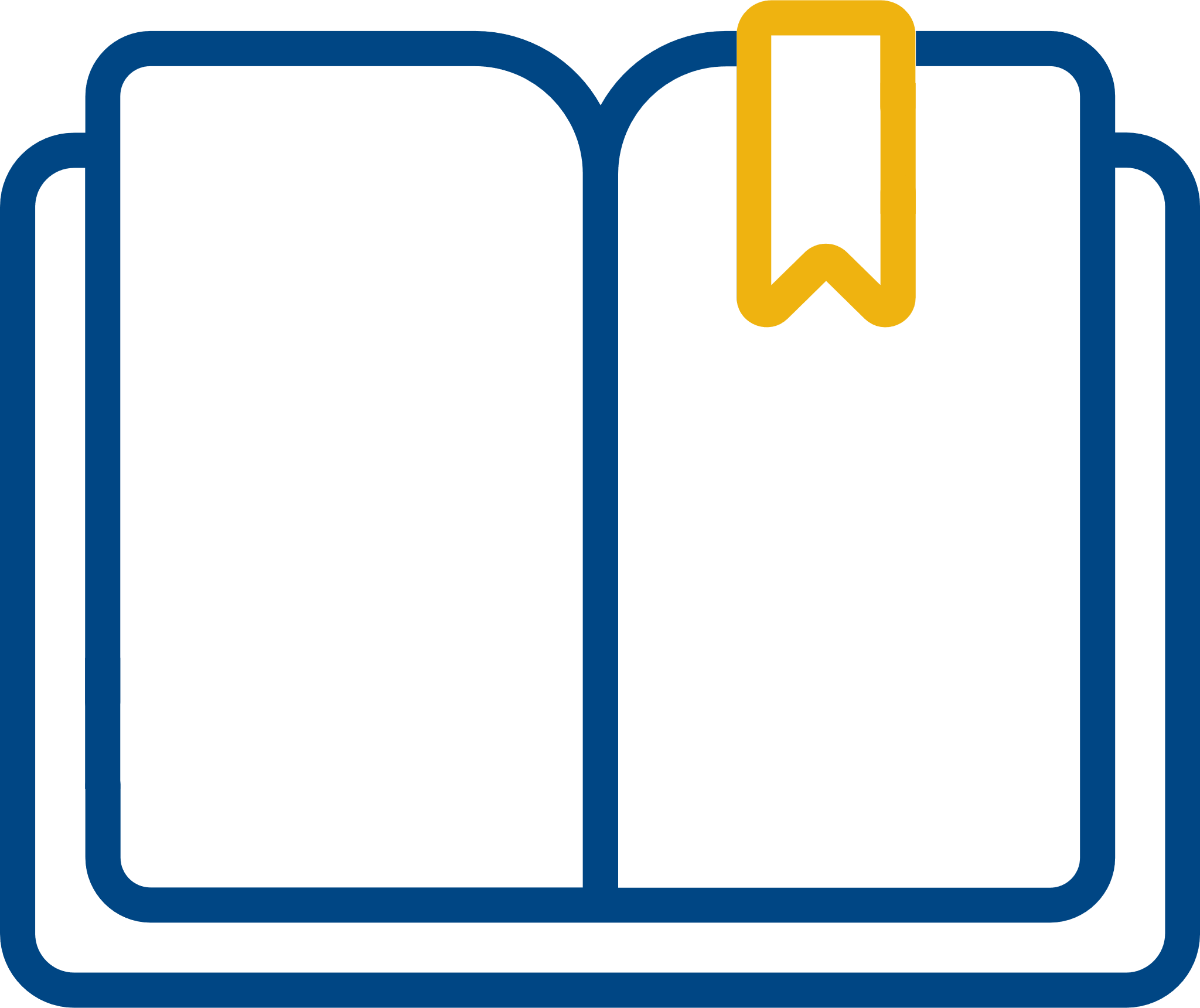 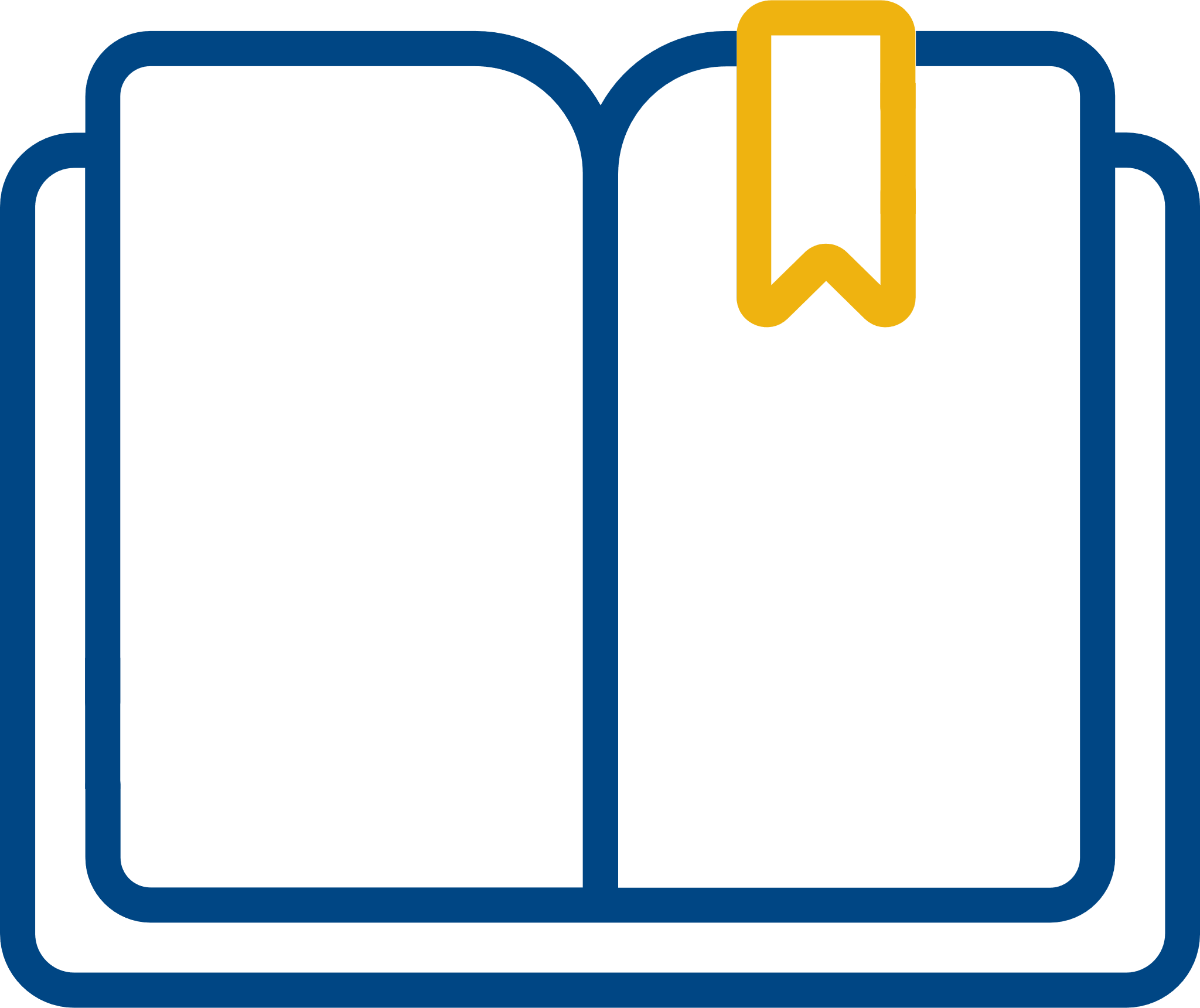 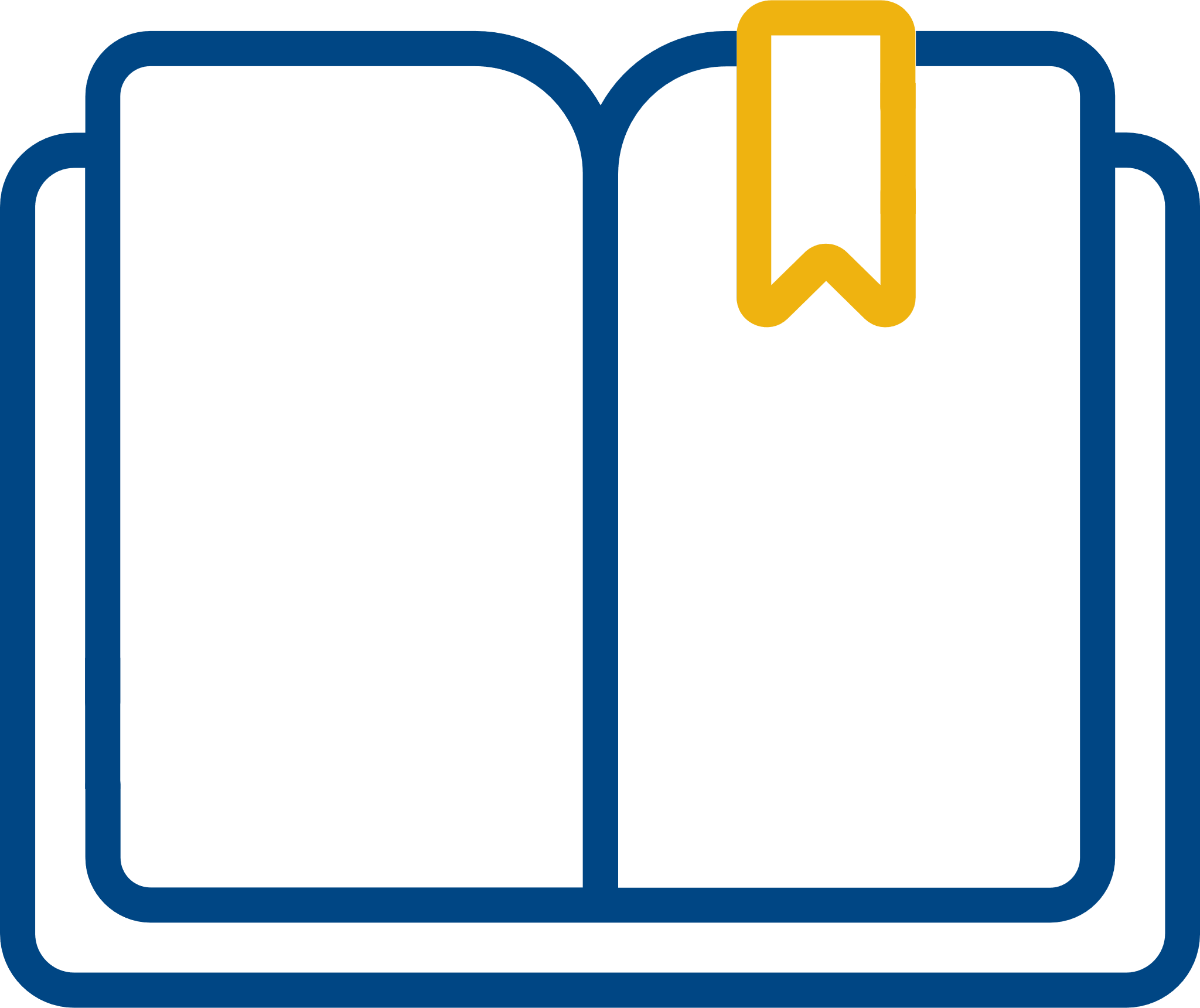 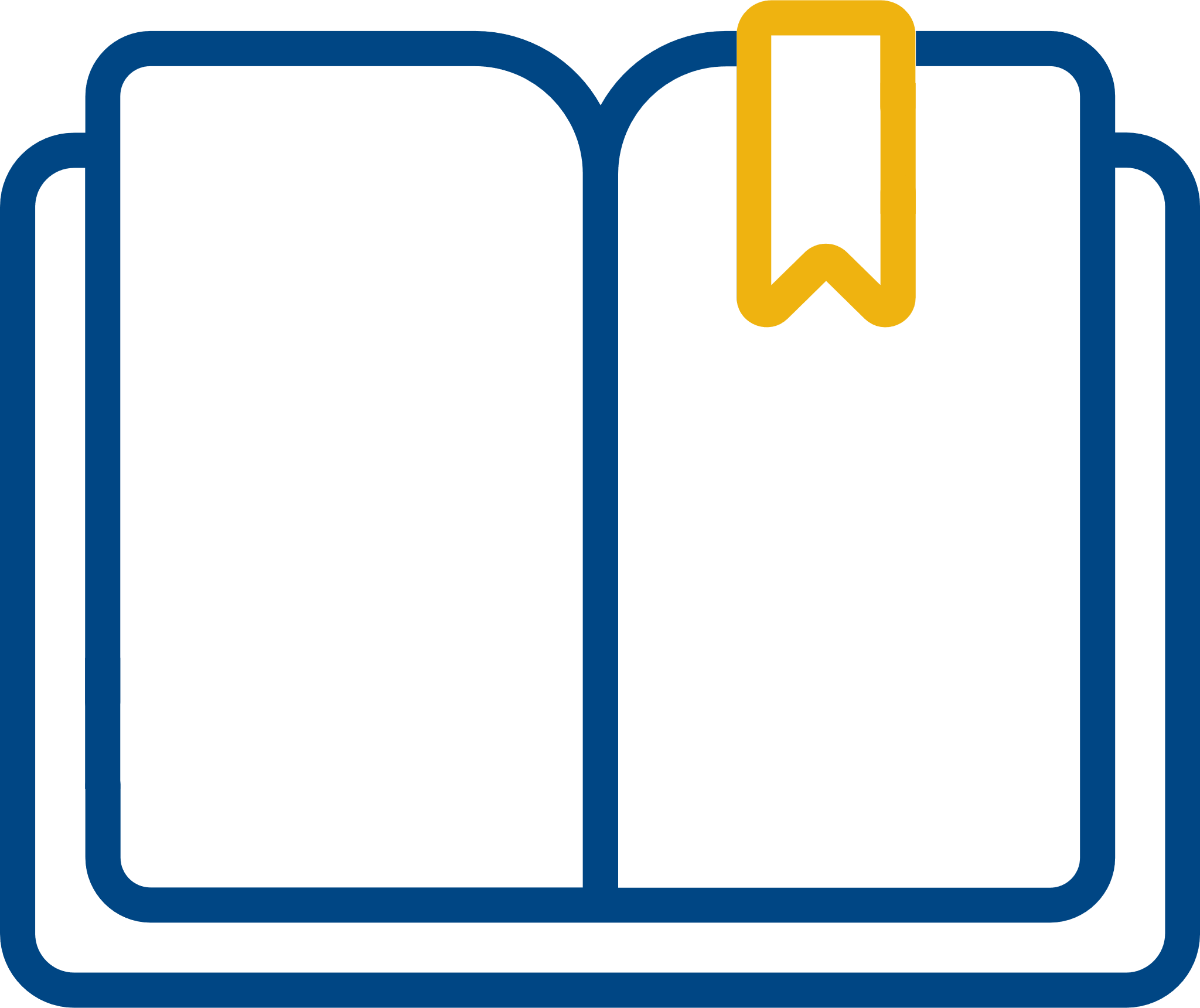